生物多样性
西门子爱绿教育计划
提供者：西门子员工 姜伟 江澍
西门子爱绿教育计划
内容和主题概要
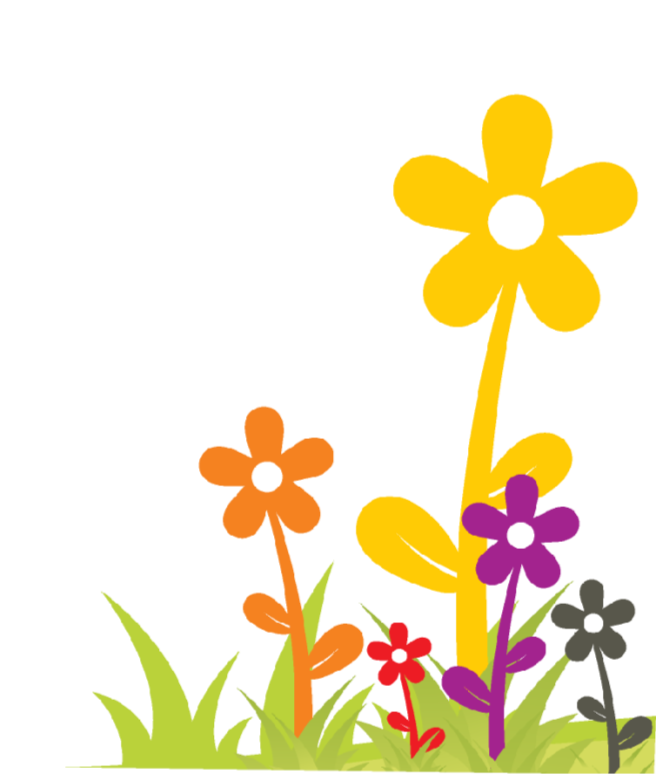 生物多样性
周围的生物	3
小知识大比拼             	        6
给野生动物分类         	                8
课堂互动              	           16
西门子爱绿教育计划
周围的生物
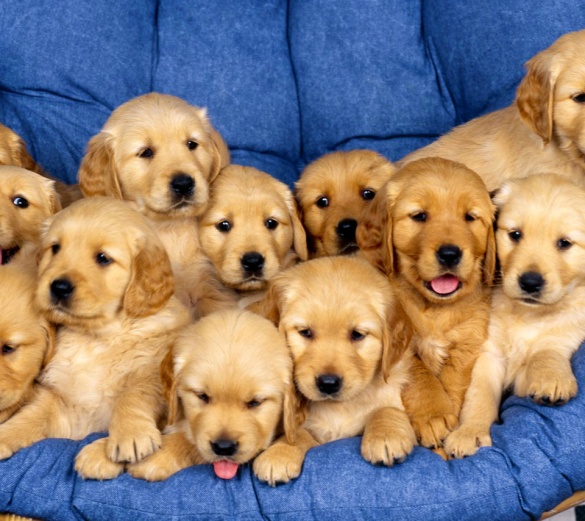 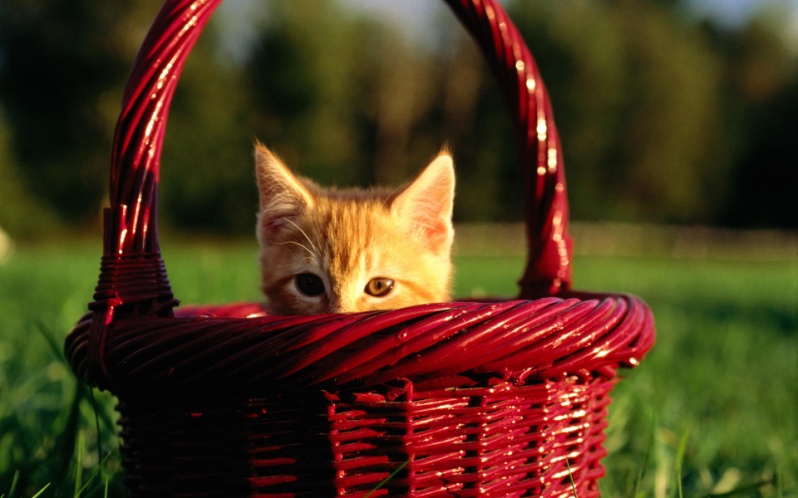 小猫小狗陪伴我们一起长大
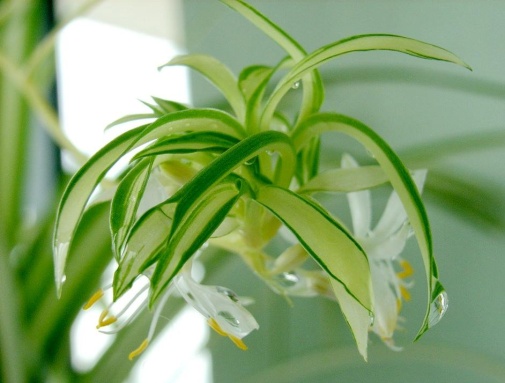 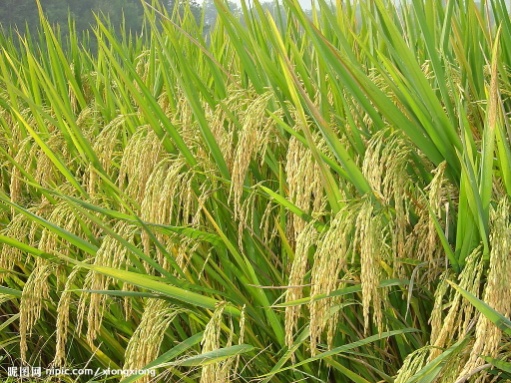 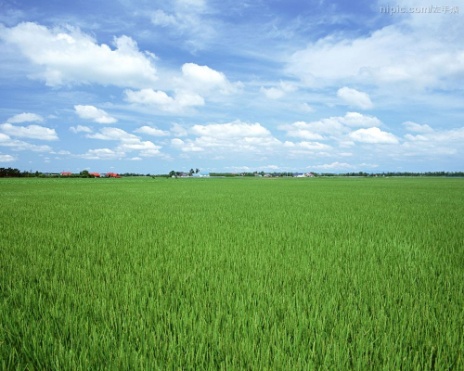 小麦水稻提供我们粮食
西门子爱绿教育计划
周围的生物
有哪一种动物
     
早上四条腿，
      中午两条腿，
            晚上三条腿？
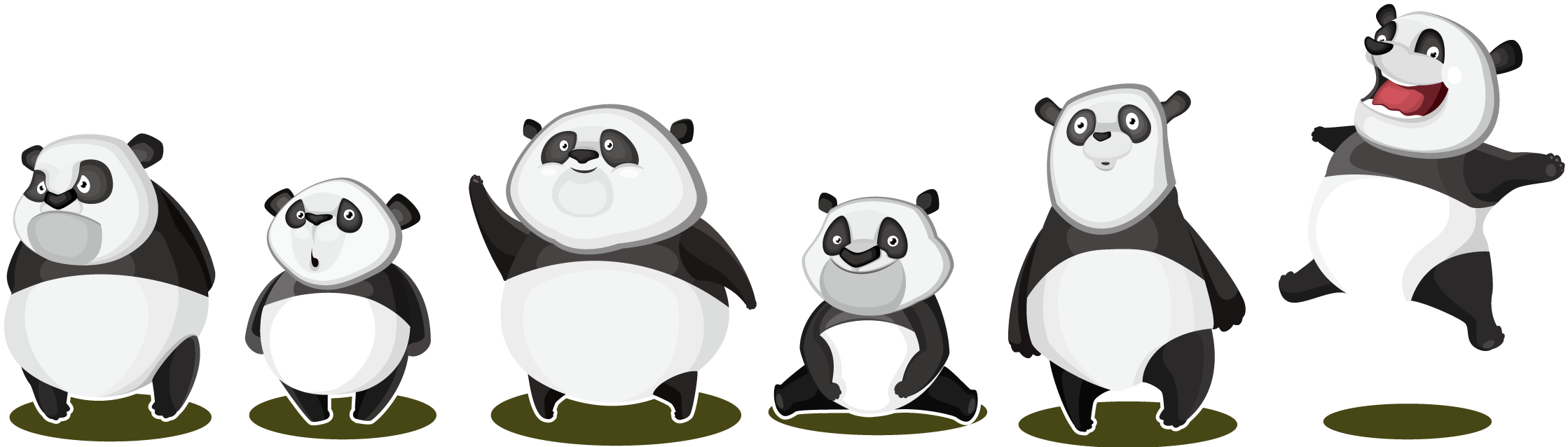 西门子爱绿教育计划
周围的生物
小动物们的“童年照”
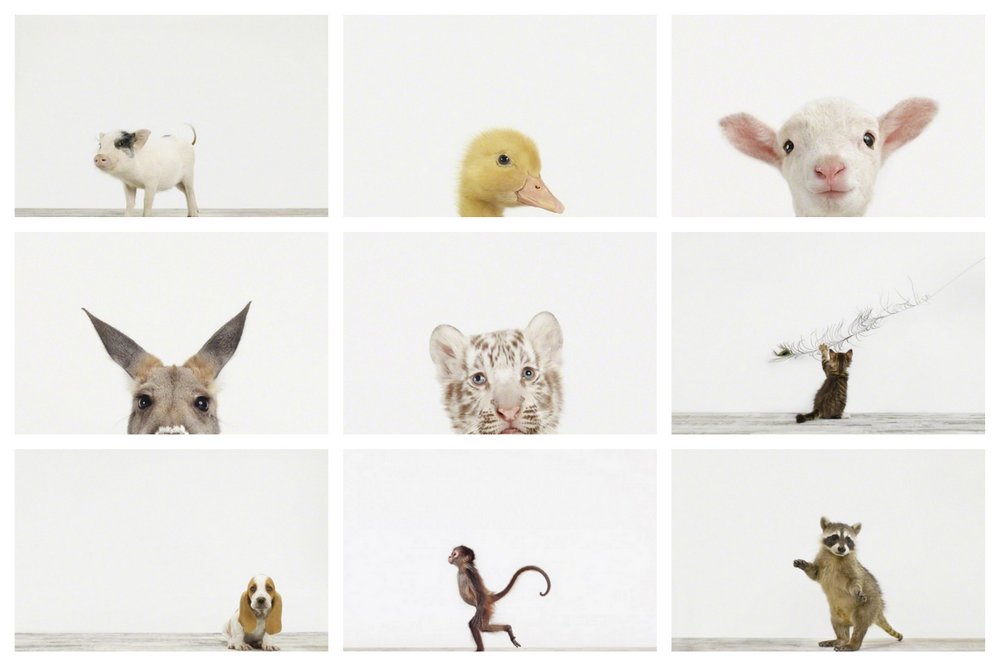 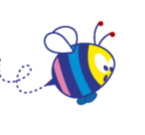 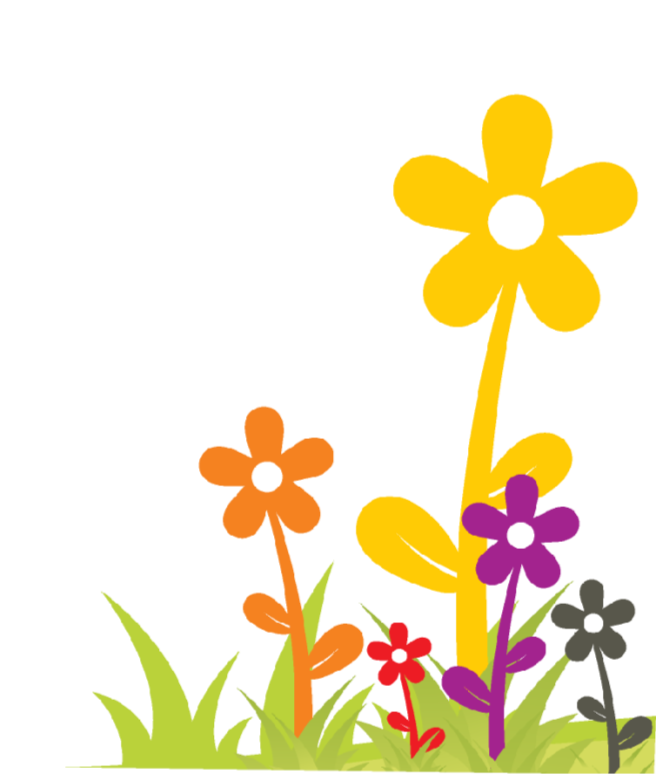 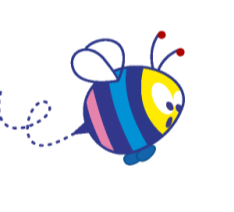 西门子爱绿教育计划
小知识大比拼
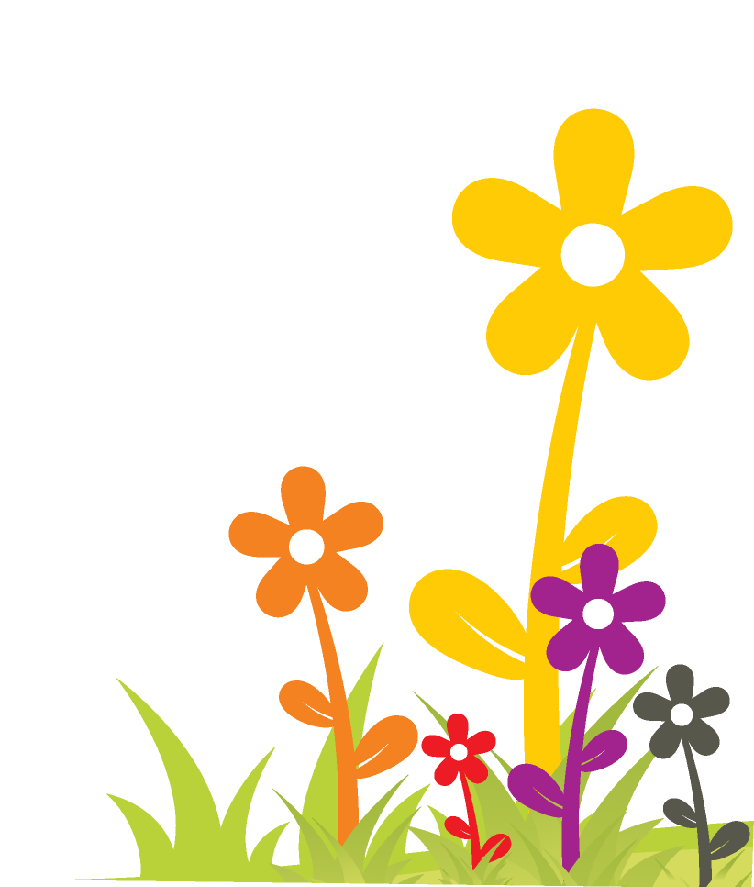 世界上现存的最大的动物是哪一个？
世界上跑得最快的动物是哪一个？
世界上最大的也是最臭的花是哪一种？
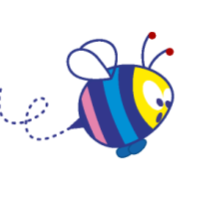 世界上曾经出现的陆地上大型动物是什么？
世界上最长寿的动物是哪一种？
西门子爱绿教育计划
小知识大比拼
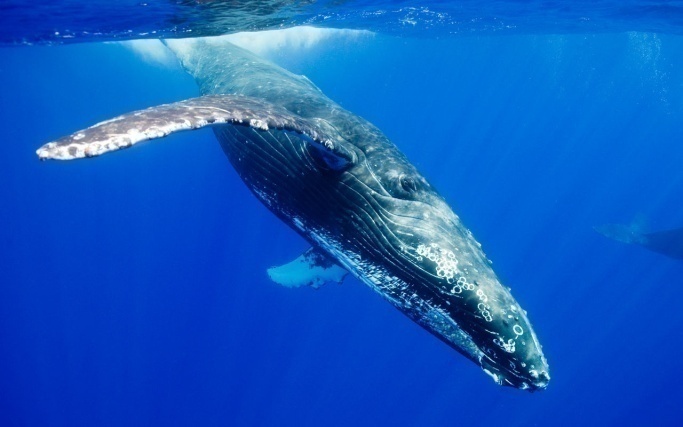 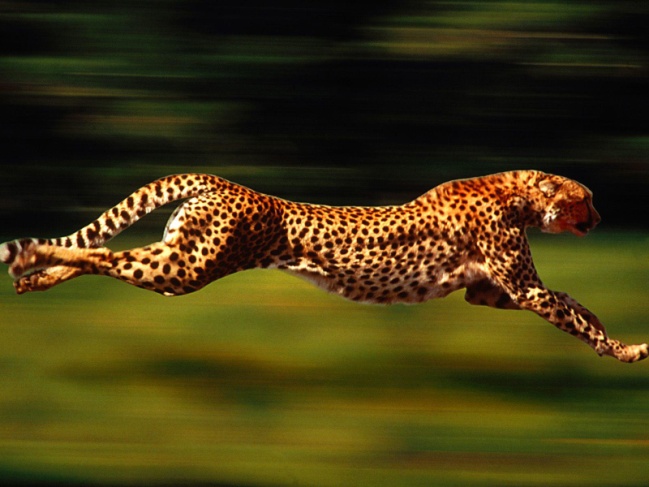 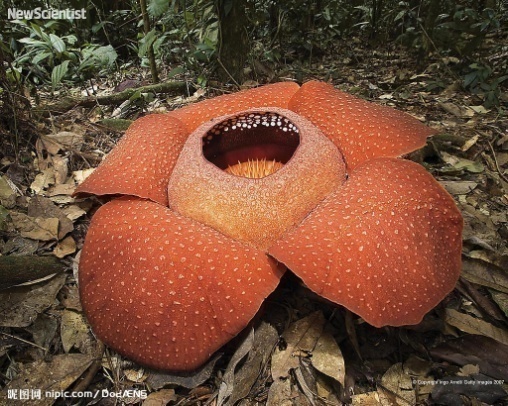 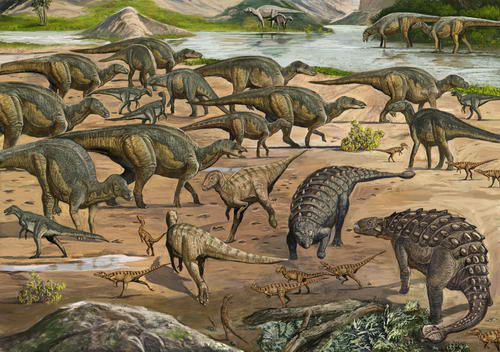 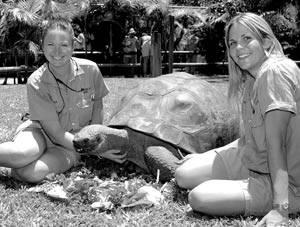 西门子爱绿教育计划
给野生动物分类
让我们一起来给野生动物分类
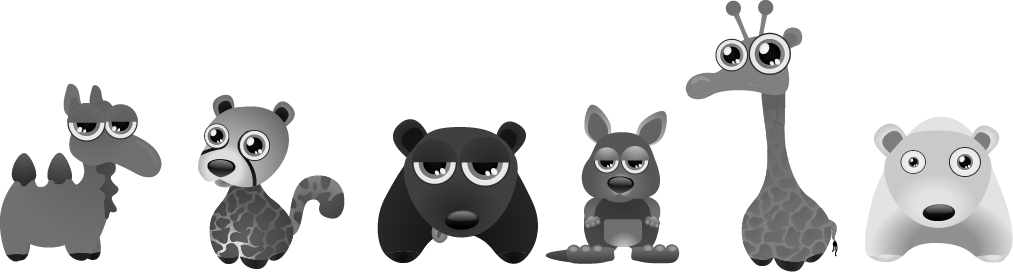 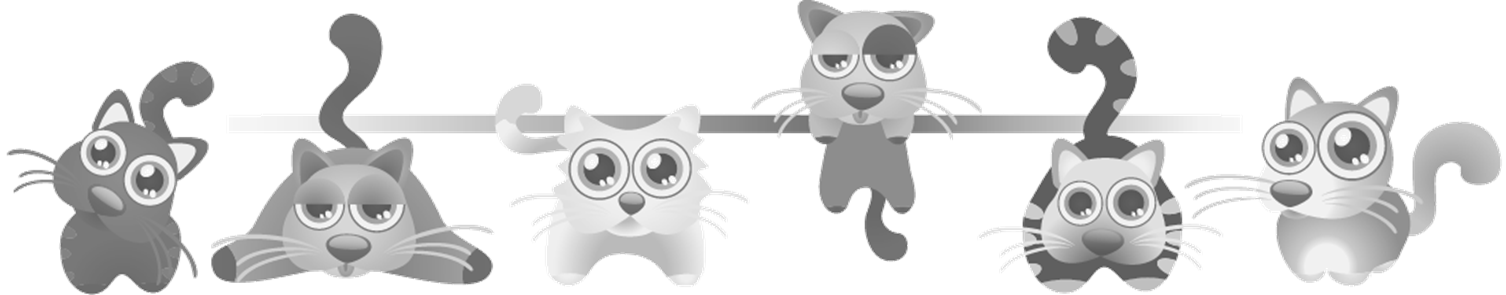 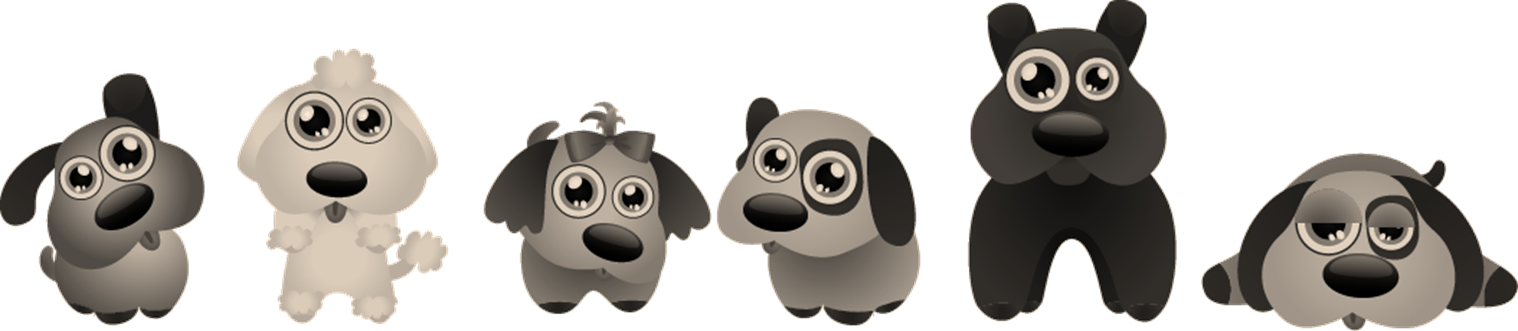 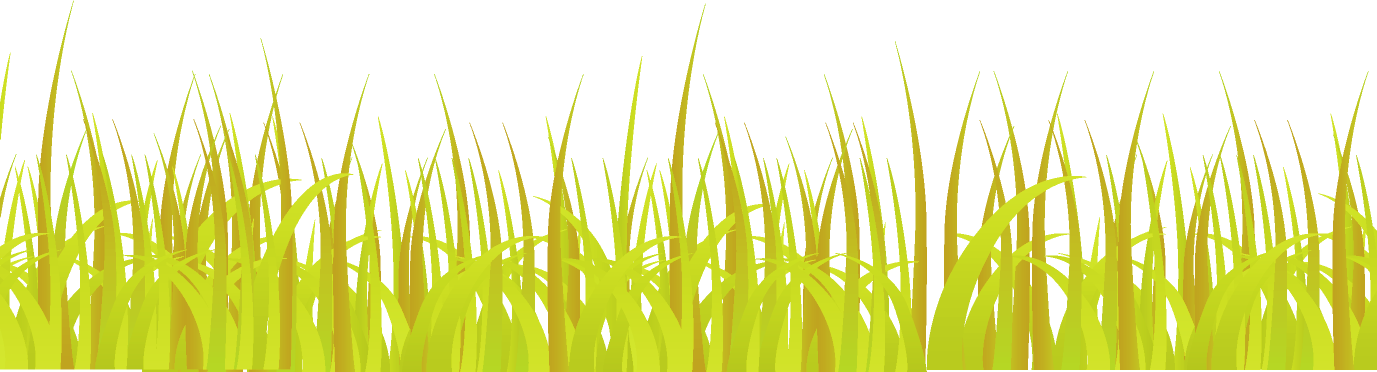 西门子爱绿教育计划
给野生动物分类
鸟类
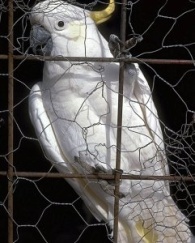 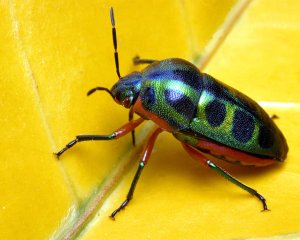 昆虫
爬行动物
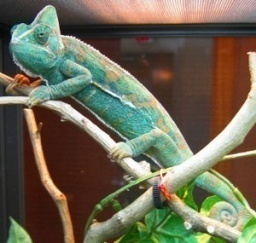 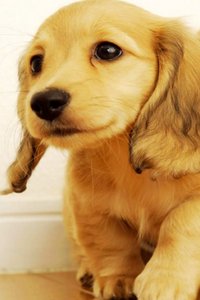 哺乳动物
两栖动物
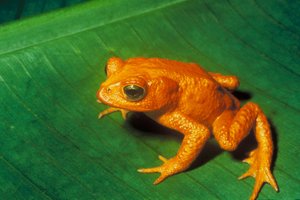 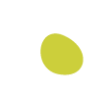 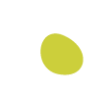 鱼类
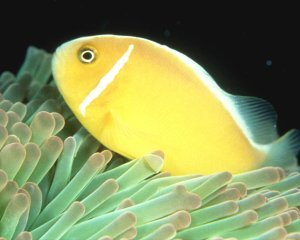 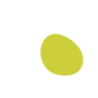 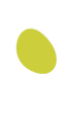 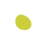 西门子爱绿教育计划
哺乳动物
给野生动物分类
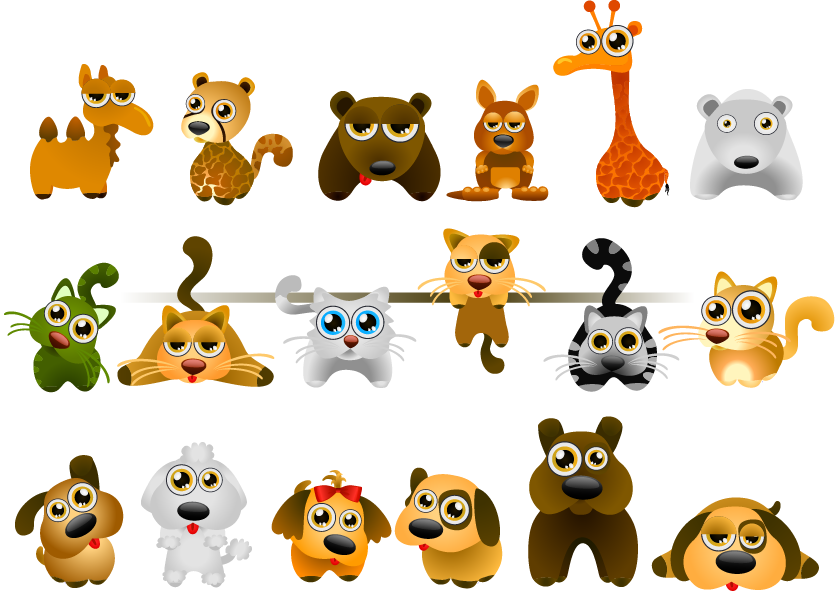 人类：哺乳纲灵长目人科人属
西门子爱绿教育计划
给野生动物分类
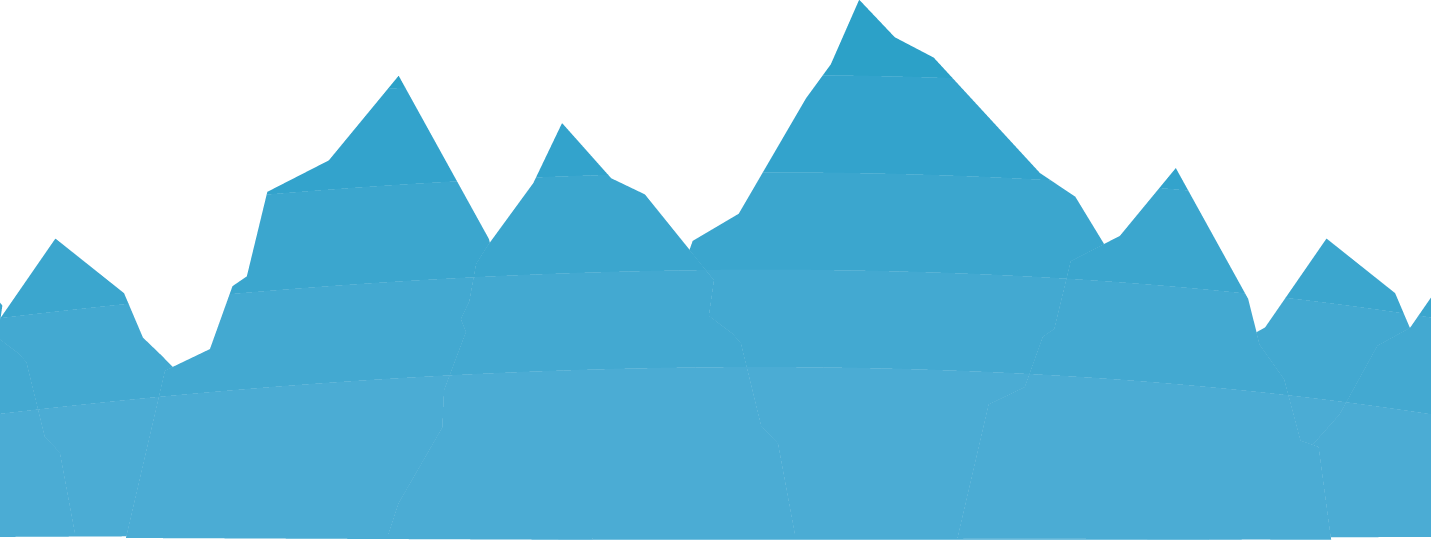 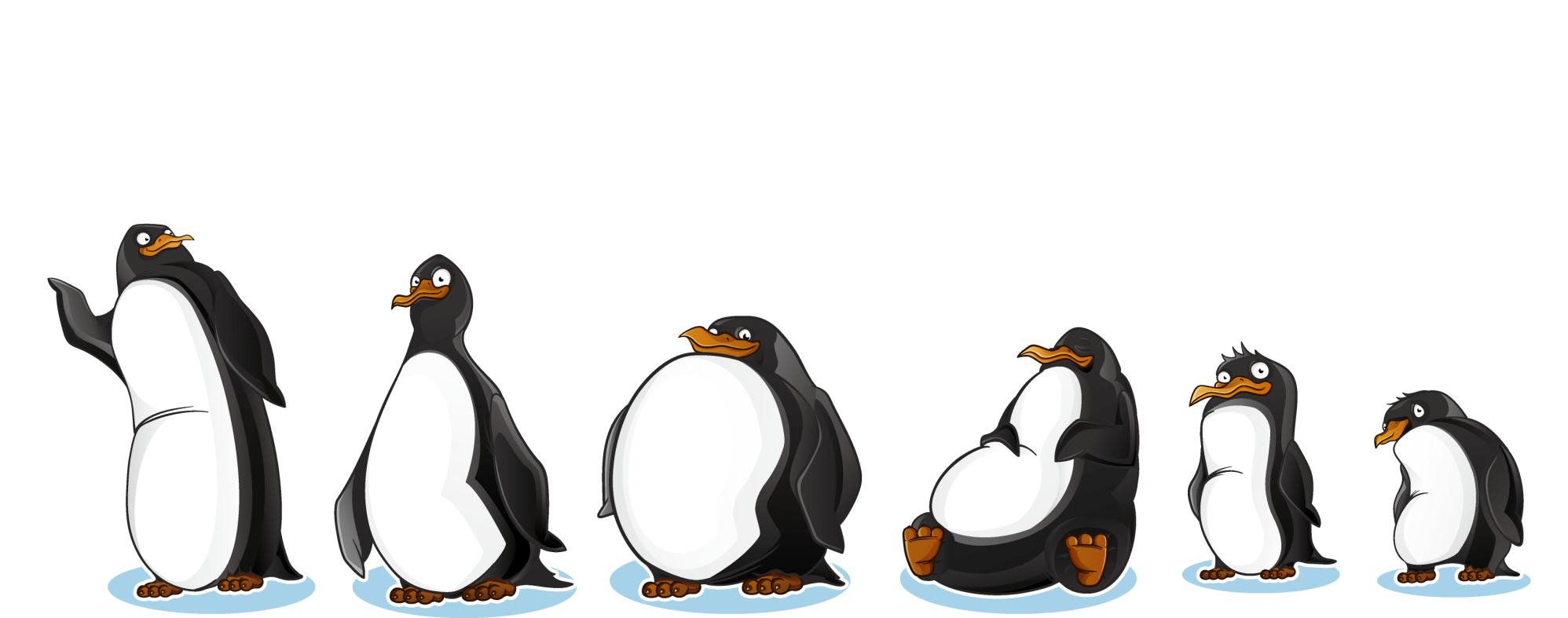 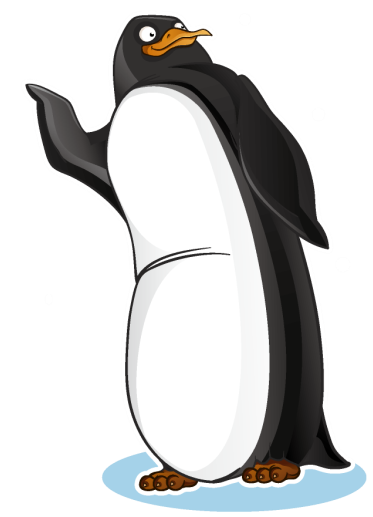 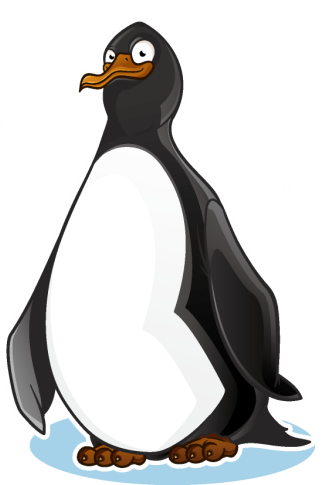 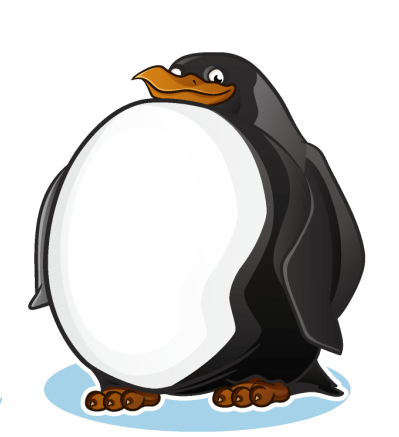 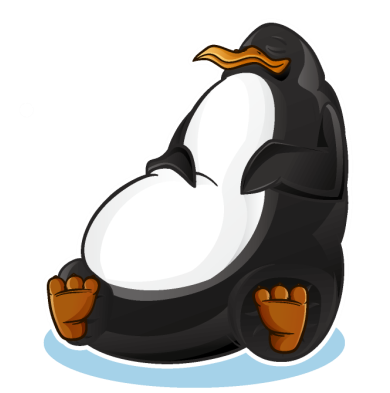 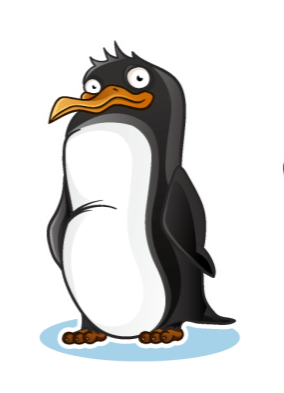 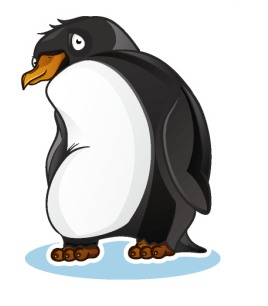 西门子爱绿教育计划
爬行动物
给野生动物分类
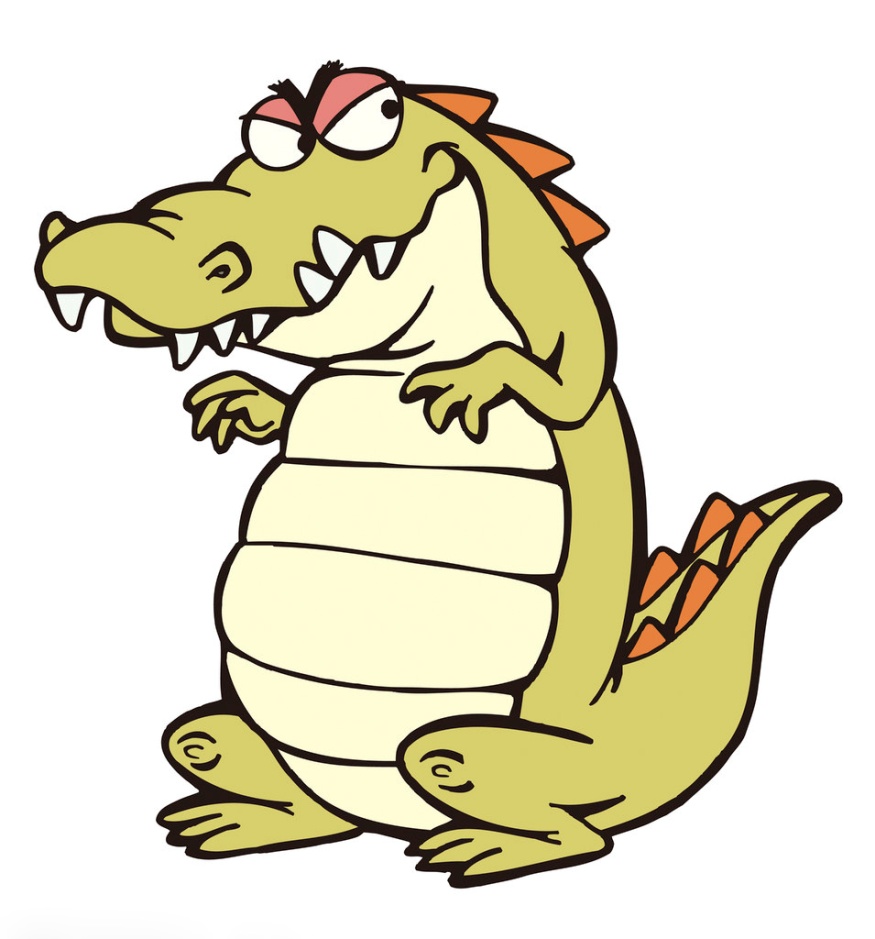 西门子爱绿教育计划
给野生动物分类
青蛙有几条腿？
青蛙是由什么变化而来呢？
青蛙小时候生活在哪里？
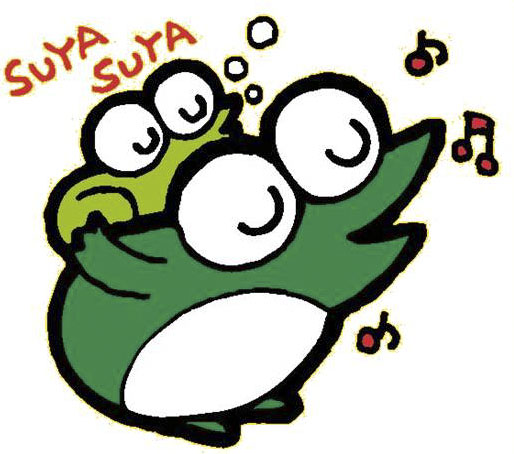 西门子爱绿教育计划
鱼类
给野生动物分类
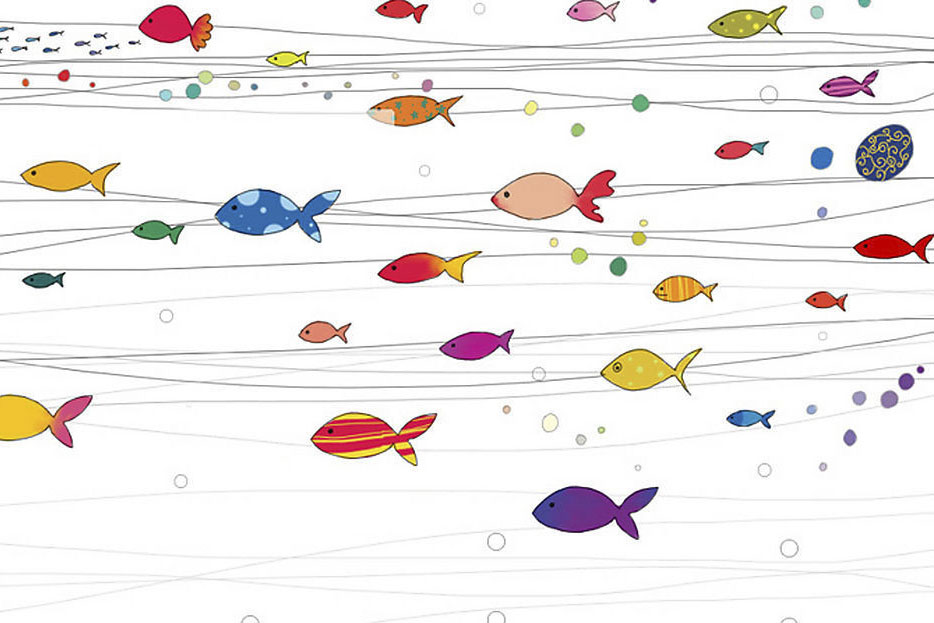 西门子爱绿教育计划
给野生动物分类
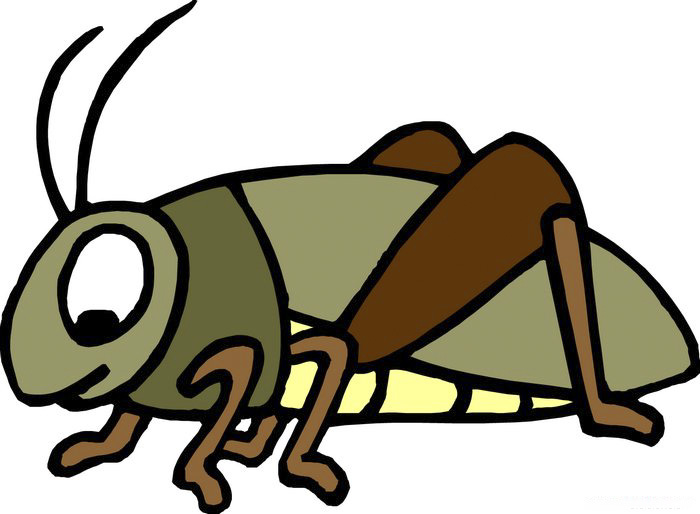 西门子爱绿教育计划
课堂互动
让我们一起来给动植物们分类
1、每位同学从助教老师手中拿到一张动物的图；
2、以小组为单位，根据老师所讲的知识，每位同学在组内讨论自己所拿到的图中的动物应该如何分类。
3、讨论完毕，请小朋友将图贴到黑板的指定分类的位置。
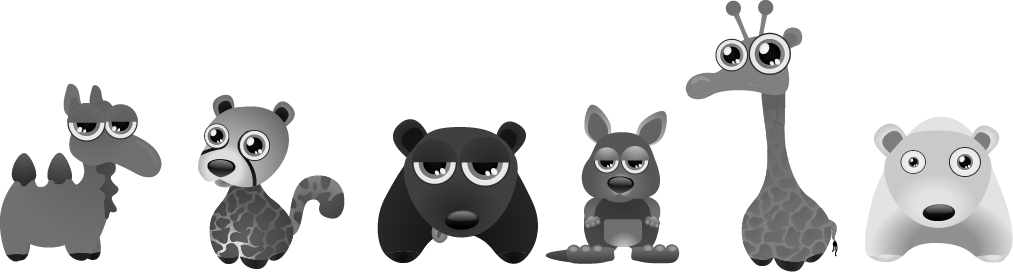 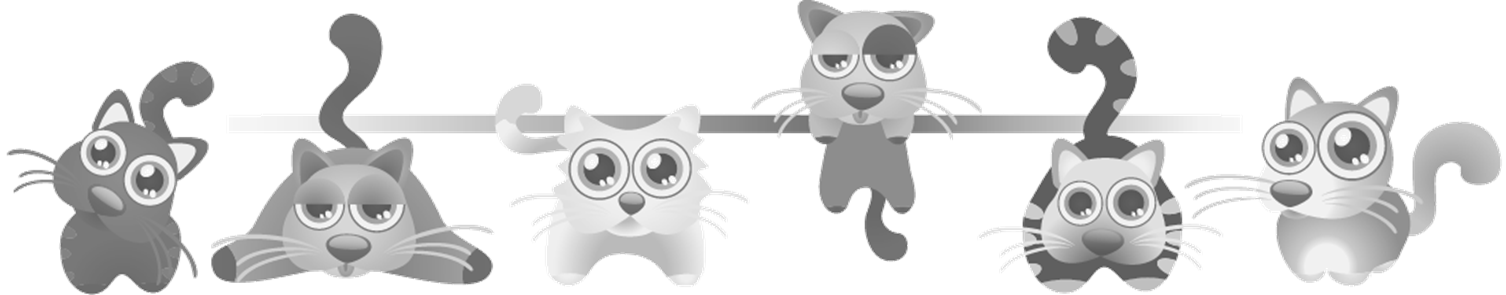 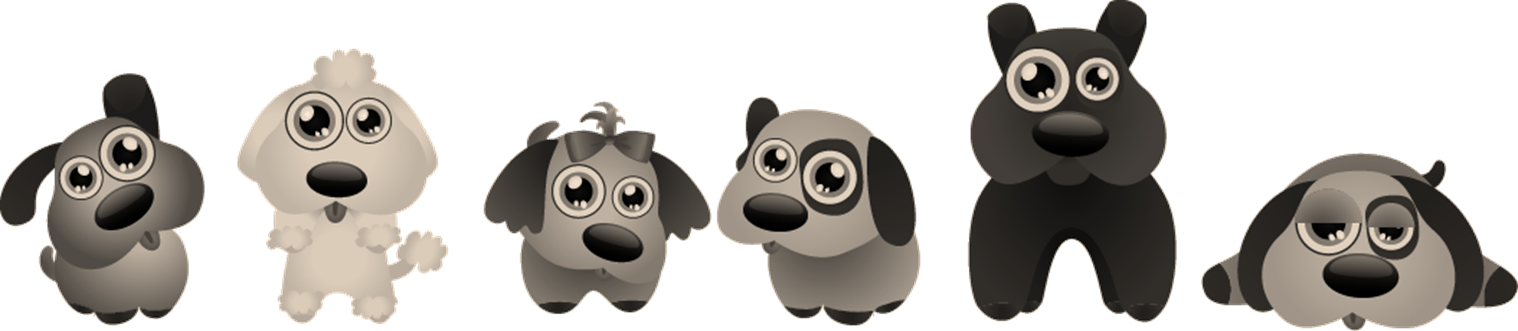 西门子爱绿教育计划